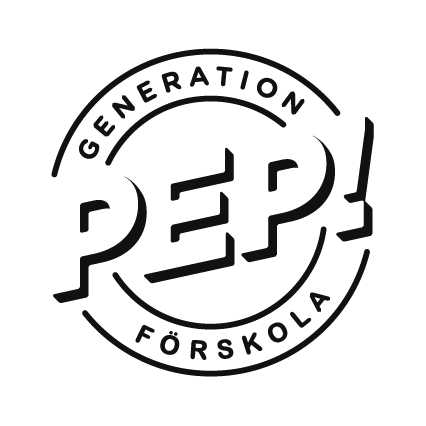 RÖRELSESCHEMA VECKA:
När vi rör på oss varje dag mår vi bättre och får mer energi till att göra sånt som vi tycker är roligt!
Denna vecka kommer vi därför genomföra dessa rörelseaktiviteter på förskolan:
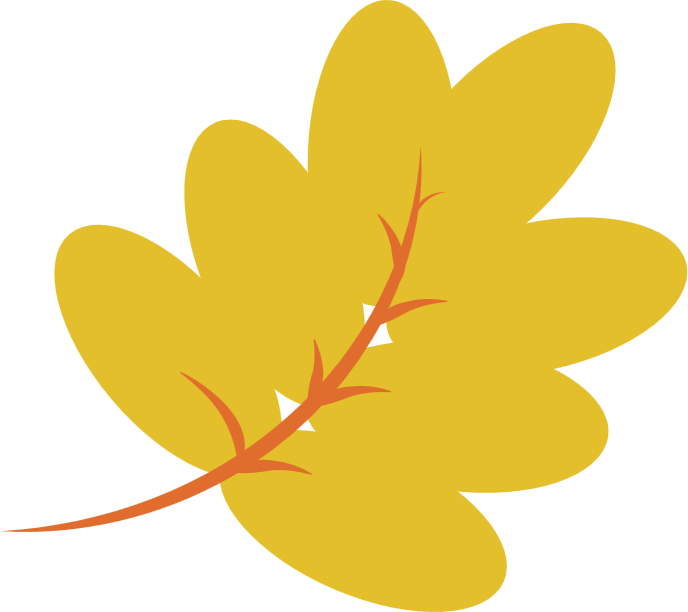 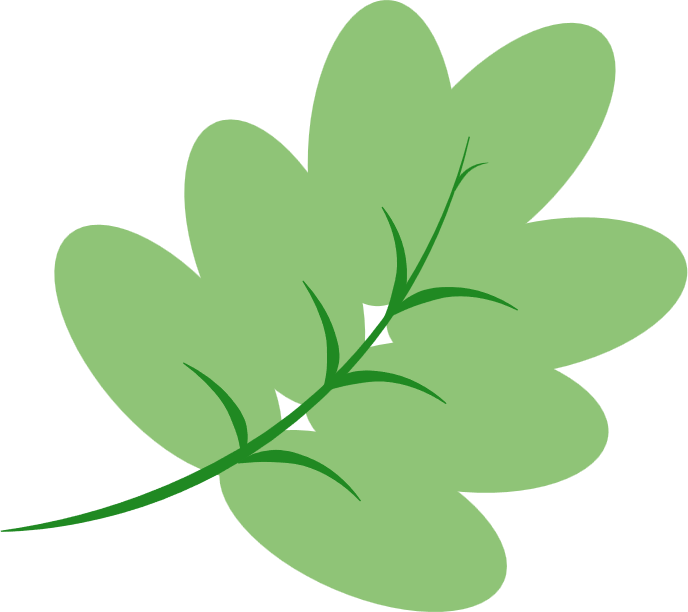 Måndag
Tisdag
Onsdag
Torsdag
Fredag
Rörelseaktivitet
Rörelseaktivitet
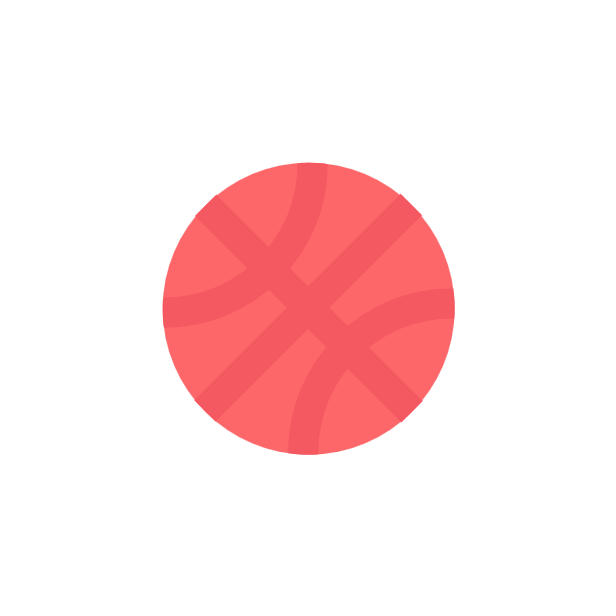 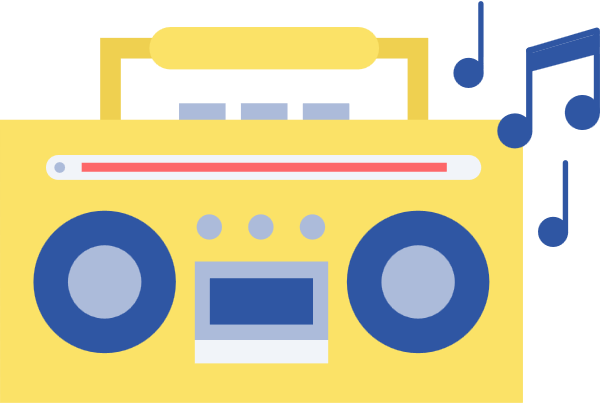 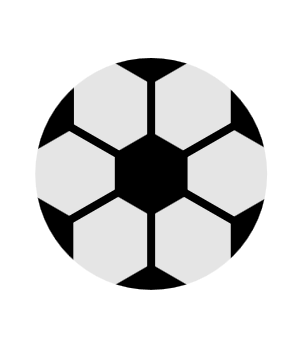 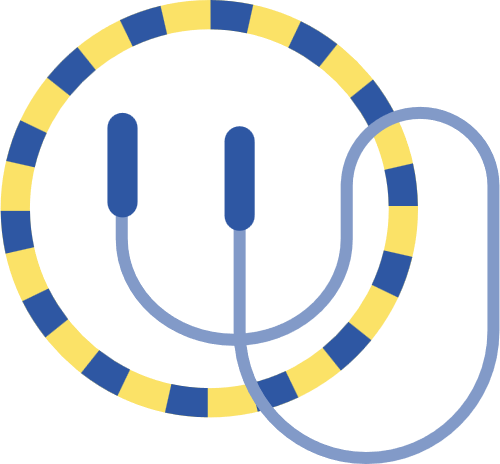 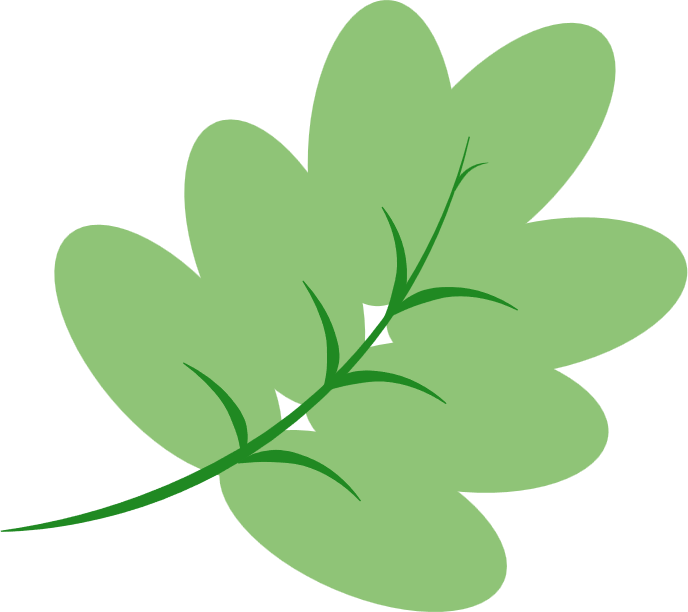